1.7 Circles
1.7 Circles
Learning Intentions
Success Criteria
Students will evaluate and critique examples and counterexamples to understand new circle and parts of circle vocabulary words.
I know I am successful when I can define the different parts of a circle and can complete at least 80% of the practice.
Center
The point in the middle of the circle.
The point that is the same distance from all other points on the circle
We name a circle by its center
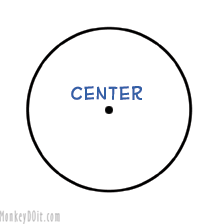 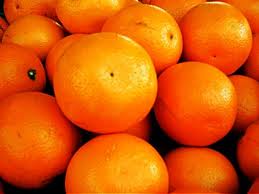 Fill in and define these as we go
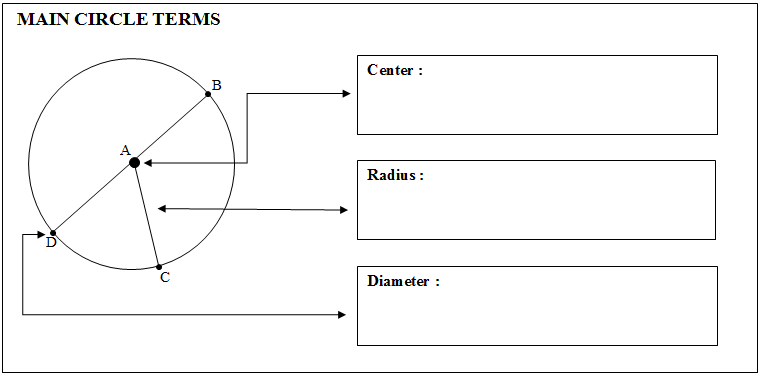 The point in the middle of the circle, 
we name a circle by its center. This is circle A.
Radius
The radius of a circle is a segment from the center to a point on the edge of the circle.
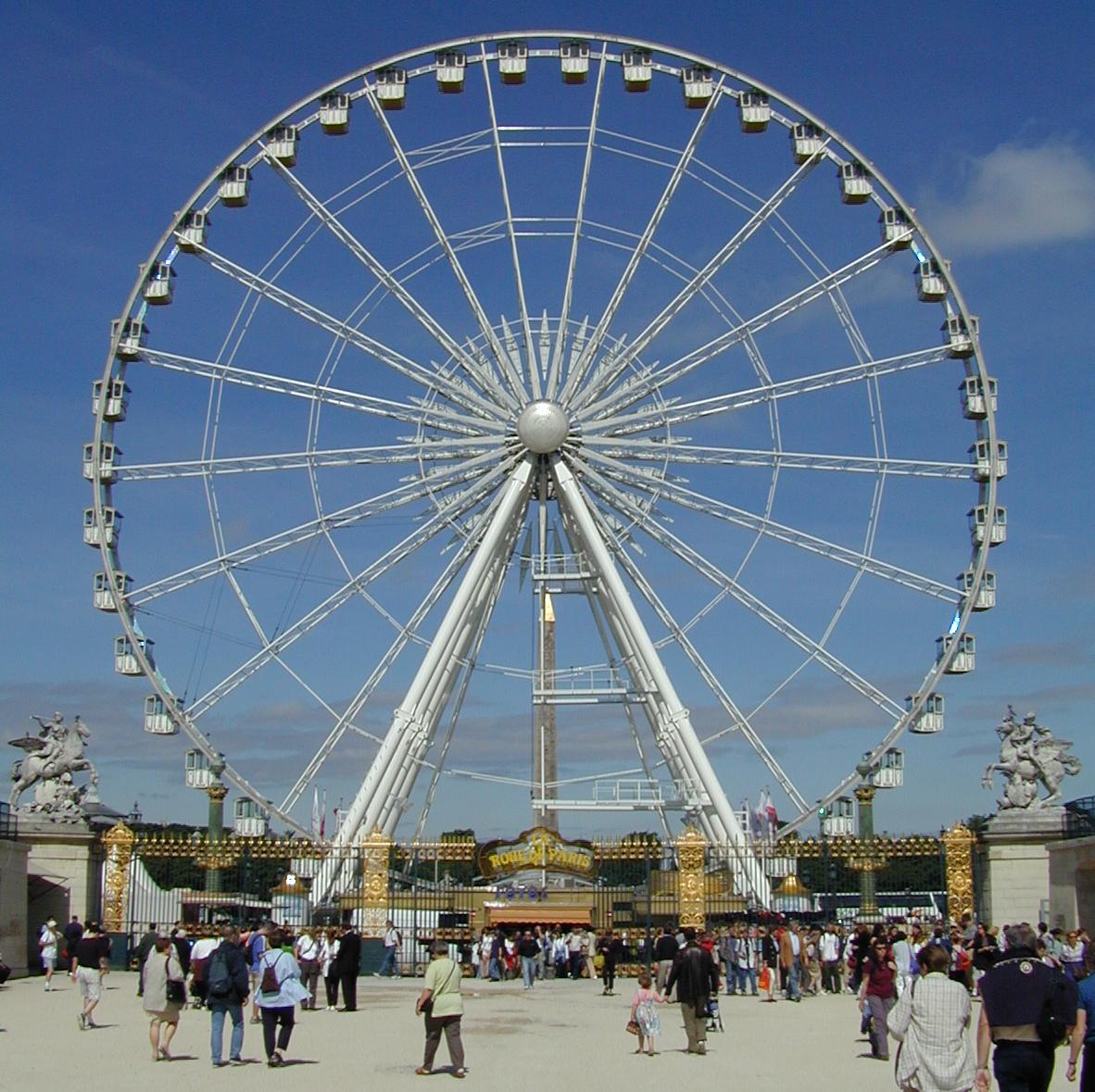 Fill in and define these as we go
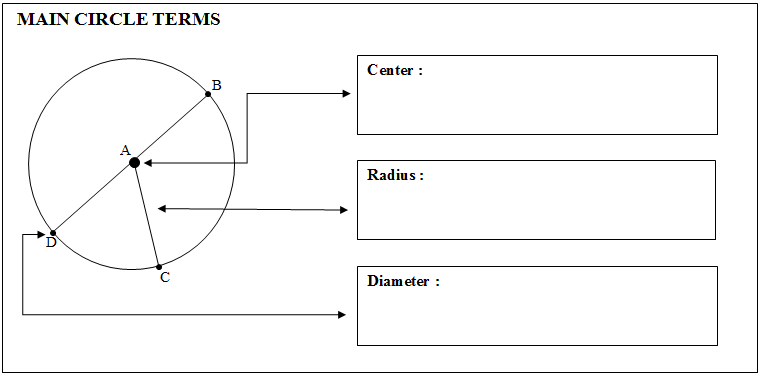 The point in the middle of the circle, 
we name a circle by its center. This is circle A.
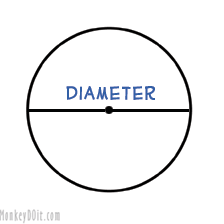 Diameter
A diameter of a circle is a chord that passes through the center of the circle. 
A diameter is the longest chord.
A diameter cuts a circle in half.
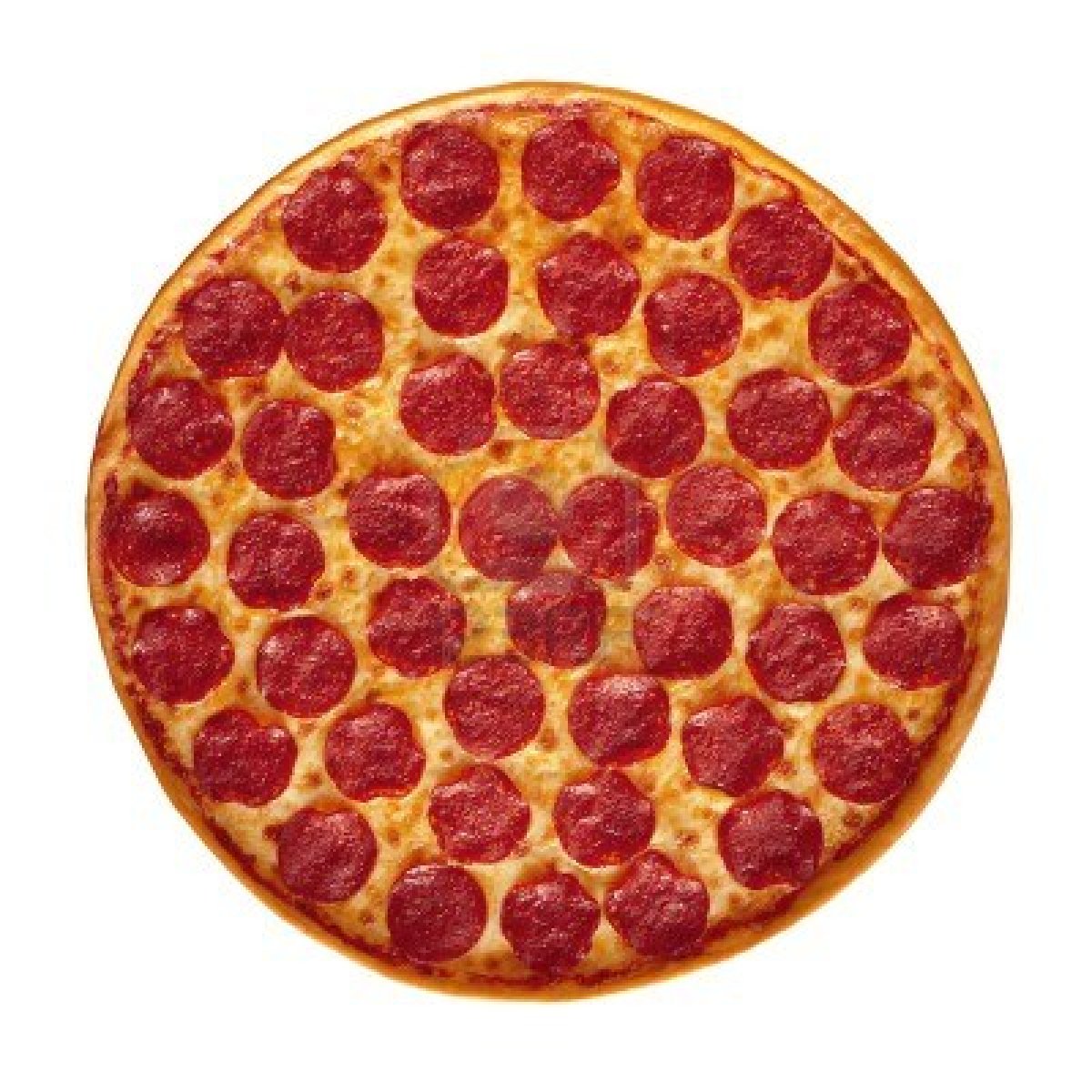 Fill in and define these as we go
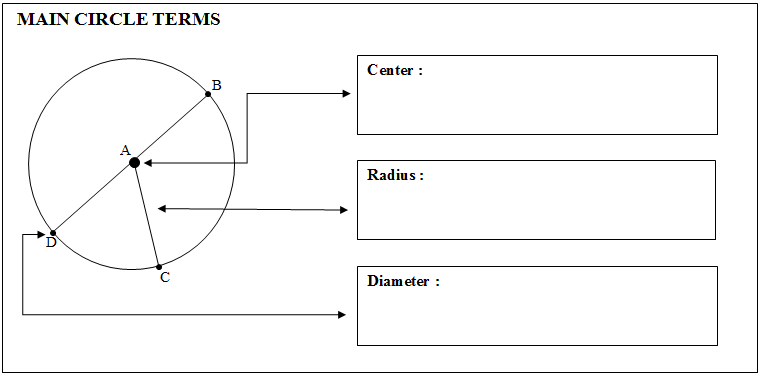 The point in the middle of the circle, 
we name a circle by its center. This is circle A.
Chord
A chord is a line segment whose endpoints are on the circle.
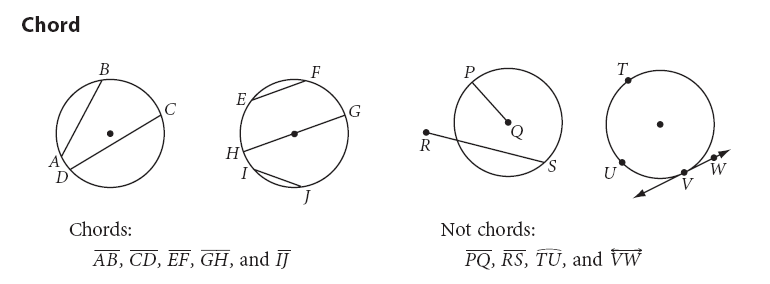 Tangent & Point of Tangency
A tangent is a line that intersects a circle at one point.
The one intersection is called the Point of Tangency
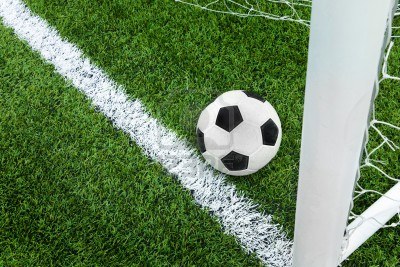 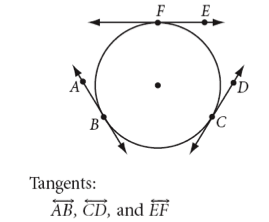 Arcs
An arc of a circle is two points on the circle and the continuous part between them.
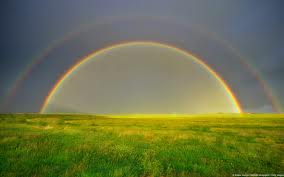 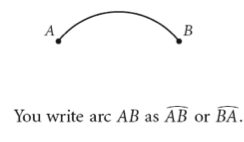 What kinds of arcs are there?
You classify arcs into three types:
Minor Arcs
Major Arcs
Semicircles
Arcs Continued…
A SEMICIRCLE is an arc whose endpoints are the endpoints of a diameter (or half the circle!) 
A MINOR ARC is an arc that is smaller than a semicircle.
A MAJOR ARC is an arc that is bigger than a semicircle.
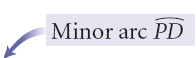 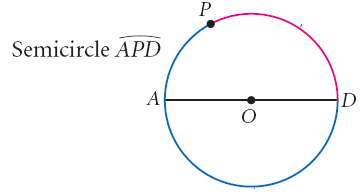 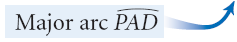 Naming Arcs-1
What is different about how minor arcs are named, and the way semicircles and major arcs are named?
Name semicircles and major arcs with three letters! 
Name minor arcs with only two.
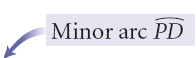 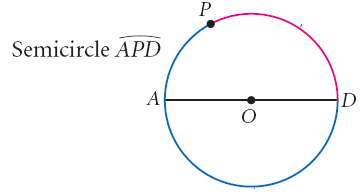 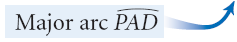 Arc Measure
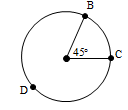 Concentric Circles
Concentric Circles are circles that are coplanar that share the same center.
The arc measures will be the same but the arc lengths will be different.
S
35°
8cm
M
5cm
T
P
O
mArc MP = 35°
mArc ST = 35°
m‹MOP = 35°
Congruent Circles
What will two or more congruent circles look like?

* Circles that have the same radius are congruent circles.
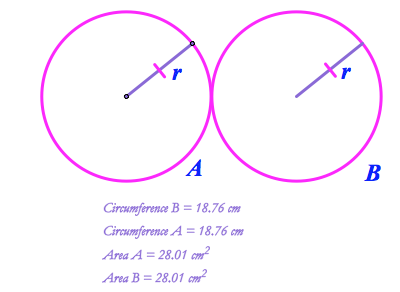 PRACTICE
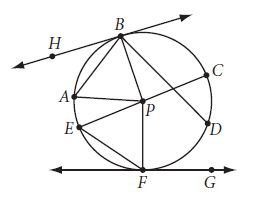